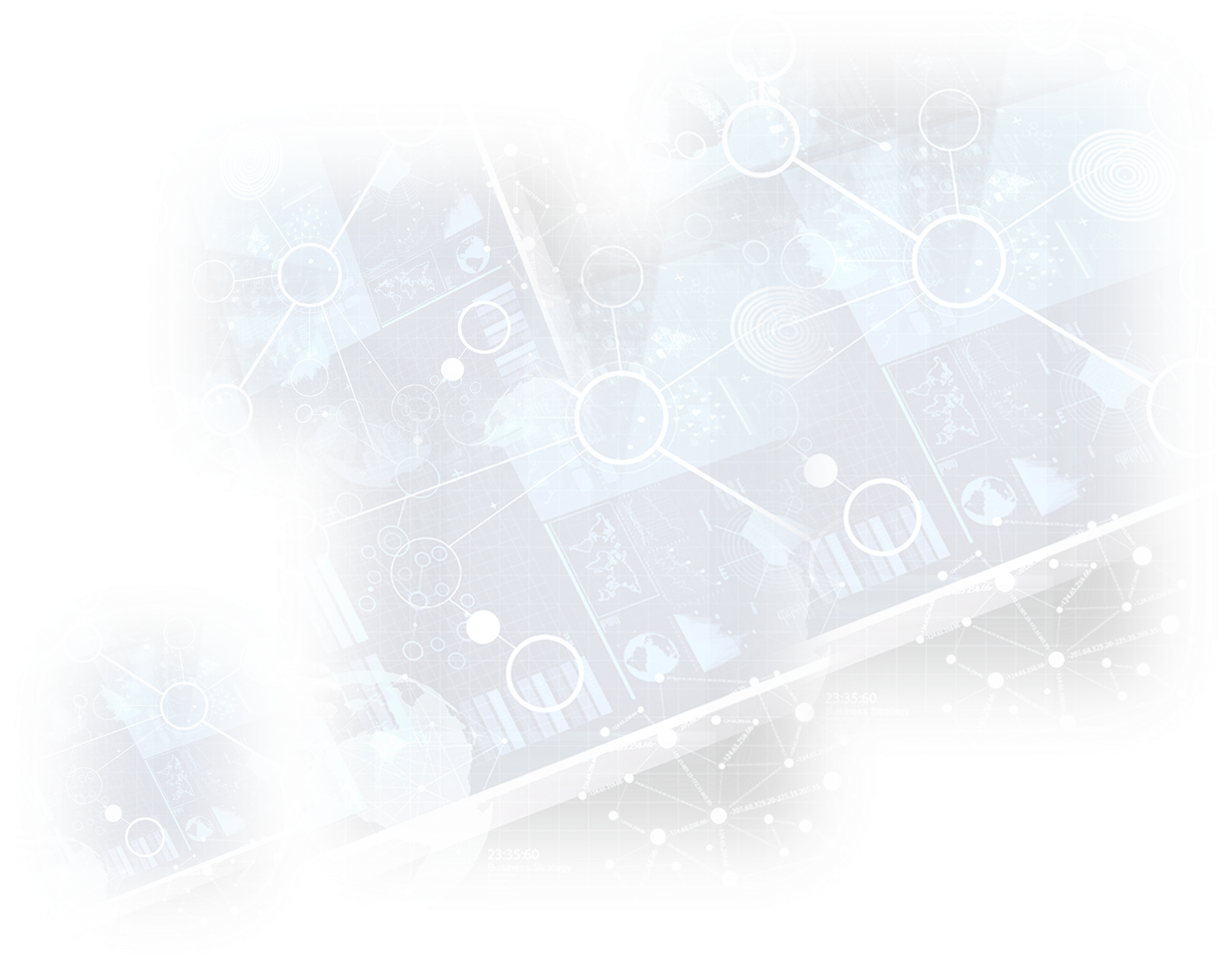 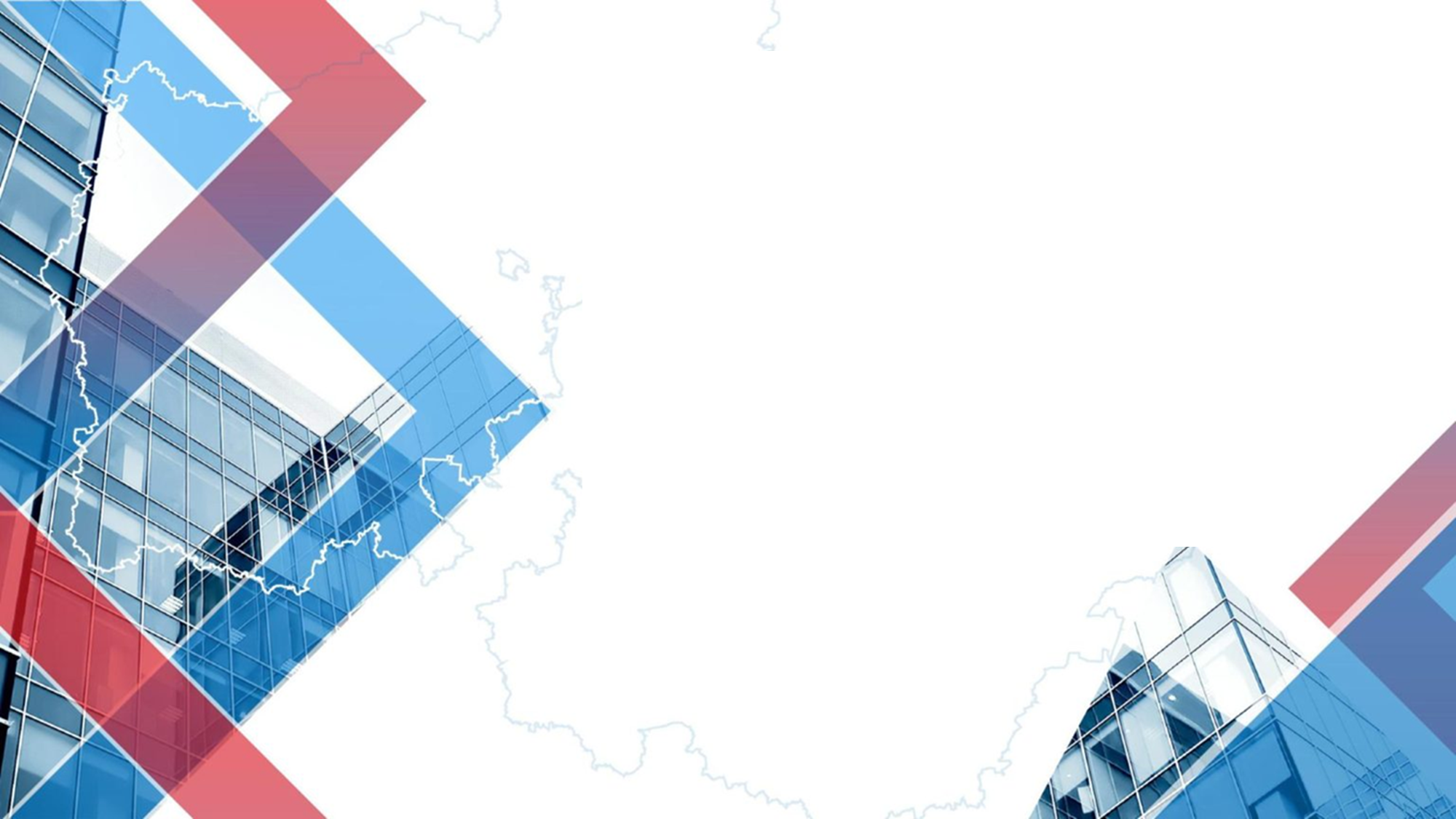 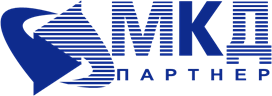 Аудит данных предприятия – первый шаг 
к цифровой трансформации
2021
1
Опыт МКД Партнер (основные проекты за период 2019 – 2021 г)
1.Цифровизация и цифровая трансформация
Формирование бизнес-требований для реализации мероприятий инвестиционной программы ГУП_«Водоканал Санкт-Петербурга» на 2021-2025 гг. по модернизации ИТ инфраструктуры 

Разработка концепции создания «Цифрового театра» для ФГБУК «Российский государственный театр драмы им. А.С.Пушкина» 

Аудит ИТ стратегии ГУП «Петербургский метрополитен»

Проектирование, разработка и внедрение в промышленную эксплуатацию информационно-аналитической системы управленческой отчетности АО_«Вертолеты России» в объеме модуля «Финансы»

Сопровождение ИТ проектов, реализуемых в рамках цифровой трансформации ПАО «Газпром нефть»  включая:
«Технологии AR (дополненной реальности) в энергетике»
«Цифровое зрение: интеллектуальная диагностика воздушных линий»
«Информационная платформа производственных данных»
«Инструмент управления потенциалами активов»
2.Подготовка предприятий к использованию BIM 
Разработка предложений по совершенствованию деятельности эксплуатирующей организации ГУП «Петербургский метрополитен» (подготовка и сопровождение пилотного проекта по использованию BIM технологий)

Сопровождение ИТ проектов, реализуемых в рамках перехода на  BIM технологии в ПАО «Газпром нефть»: «Система управления инженерными данными», и разработка документов по информационному моделированию объектов для функции «Капитальное строительство»

3.Оптимизация деятельности предприятий
Разработка Стратегии технической эксплуатации зданий и сооружений ОАО_«РЖД» на период до 2025 года и на перспективу до 2030 года 

Разработка системы нормирования административно-хозяйственных расходов в рамках эксплуатации объектов недвижимости АО_«Газпром банк» 

Сопровождение ИТ проектов, реализуемых в рамках оптимизации бизнес-процессов ПАО «Газпром нефть» включая:
«Управление ремонтами энергооборудования»
«Интегрированное планирование процесса капитального строительства»
«Рейтингование подрядных организаций (строительный блок)»
«Система мониторинга автотранспорта»
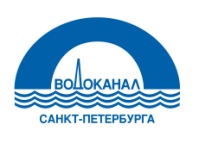 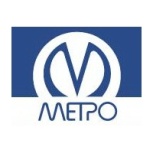 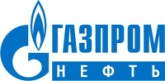 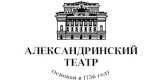 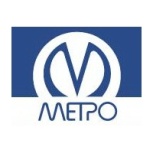 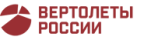 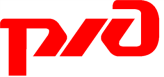 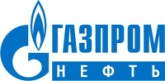 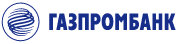 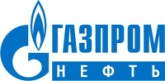 Роль данных в управлении предприятием
Эффект для бизнеса:
Возможность на основании достоверных данных принимать решения по управлению доходностью компании и стоимостью владения активов
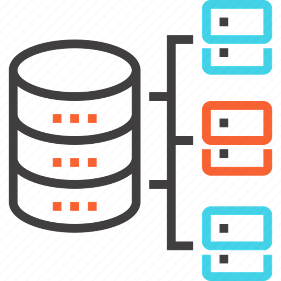 Данные – это актив Компании используемый как фундамент:
для принятия управленческих решений 
для реализации проектов автоматизации и цифровой трансформации
Управление данными позволяет повысить эффективность и удобство при использовании данных
Шаг № 1.
Аудит  данных
Шаг № …
Возможны варианты…
разработка Технического задания к Системе управления данными
и/или
разработка рекомендаций по развитию системы управления данными и использованию имеющихся данных для  разработки/совершенствования BI-систем
и/или
разработка рекомендаций по использованию имеющихся данных для проектов цифровой трансформации
3
Методология проведения аудита данных (что оцениваем)
Определяем уровень зрелости:
Пять направлений анализа:
Использование данных для аналитики
оцениваем для чего бизнес использует данные
4
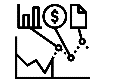 3
Продвинутый
2
Стратегия и методология
Промежуточный
анализируем документы, регламентирующие процессы работы с данными
1
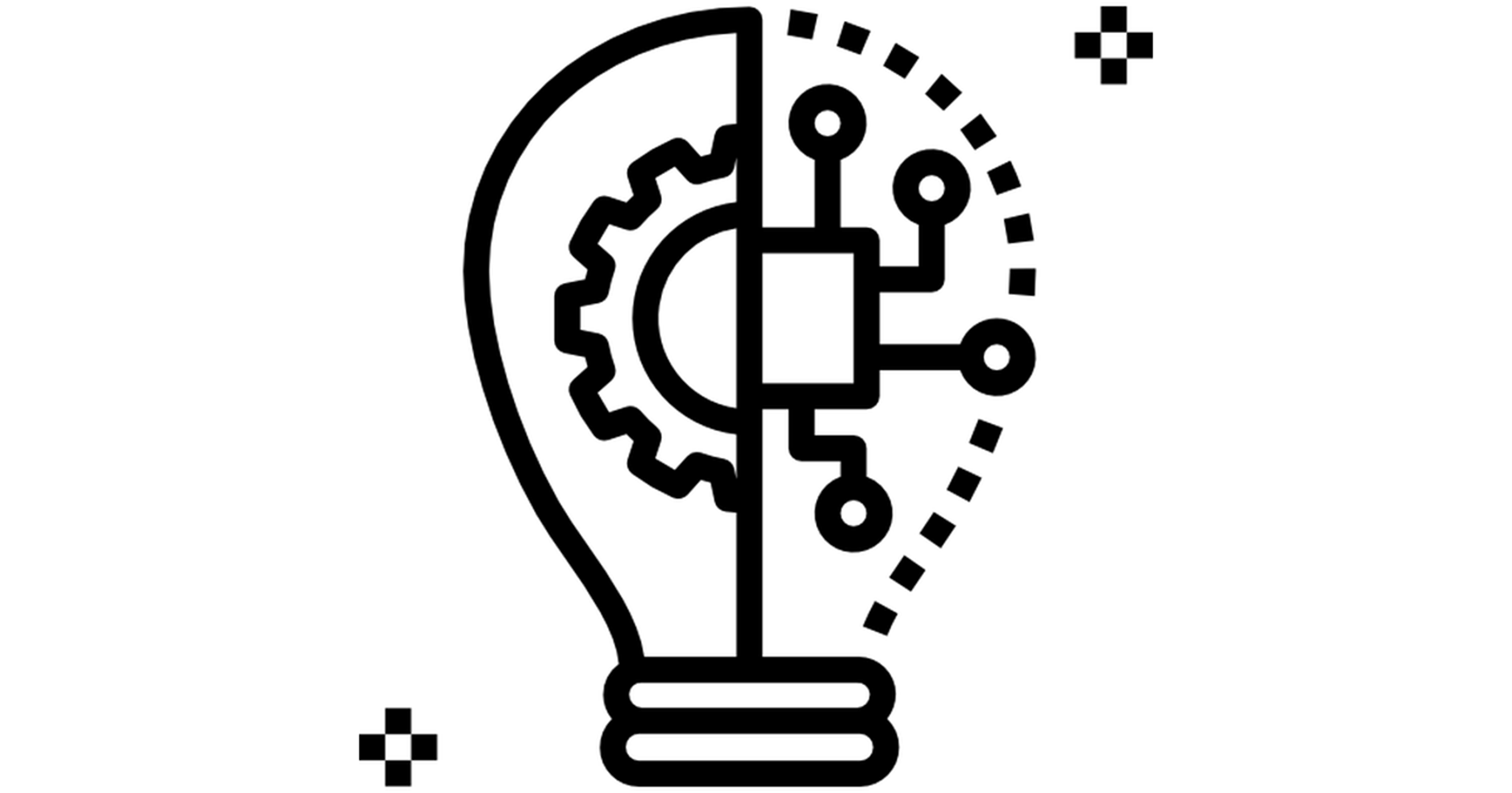 Средний
Базовый
Процессная модель
исследуем как в действительности происходит работа с данными
По каждому из пяти направлений выявляем проблемыи риски, намечаем мероприятия по их решению или минимизации
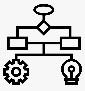 Функционально-ролевая модель
анализируем задачи участников процессов работы с данными, их роли и ответственность
Выгоды от Аудита: возможность оценить все аспекты работы с данными системно, и, выявив «болевые точки», применить лучшие практики для выхода предприятия на более высокий уровень зрелости.
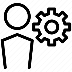 Культура работы с данными
оцениваем степень доверия к данным на уровне руководства и сотрудников предприятия
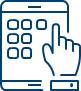 Методология аудита основана на структуре управления данными, взятой из DMBoK (Data Management Body of Knowledge - Свод знаний по управлению данными).
4
Технология проведения аудита данных (как это происходит)
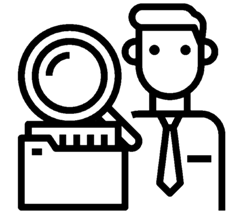 Изучение документов предприятия, относящихся к вопросам управления данными (в начале работы формируется запрос на такие документы)
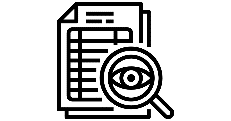 Определение списка заинтересованных лиц, опросы и интервью с разными категориями руководителей и специалистов (как от бизнеса, так и из ИТ подразделений)
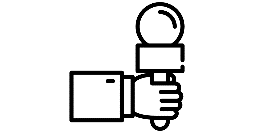 Анализ собранной информации, определение уровня зрелости и «узких мест» в области управления данными
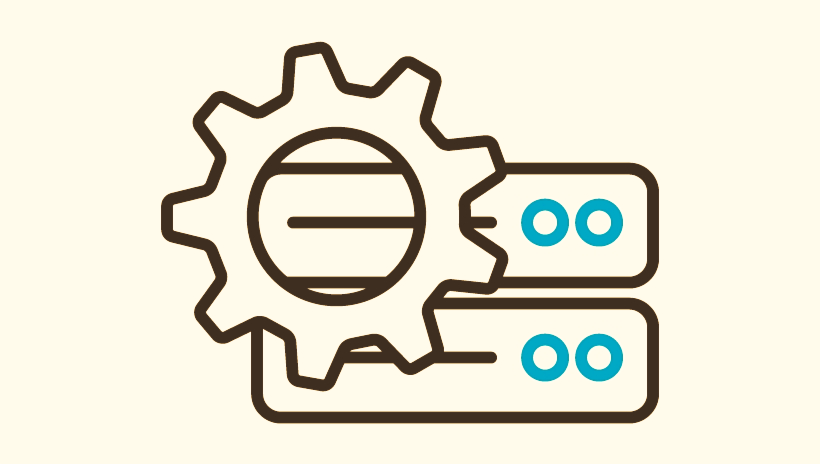 Формирование выводов и предложений по дальнейшим шагам (набор мероприятий зависит от уровня зрелости и первоочередных целей предприятия по использованию данных)
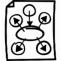 Защита результатов аудита и дорожной карты перед руководителями предприятия.
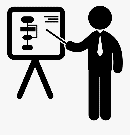 5
Результаты аудита и варианты развития проекта
+
Заключение о текущем уровне зрелости предприятия в области управления данными и рекомендациями по улучшению
ДОРОЖНЫЕ КАРТЫ по развитию проектов по работе с данными (направление зависит от целей предприятия)
Вариант 1. Дорожная карта для разработки Технического задания на создание Системы управления данными.
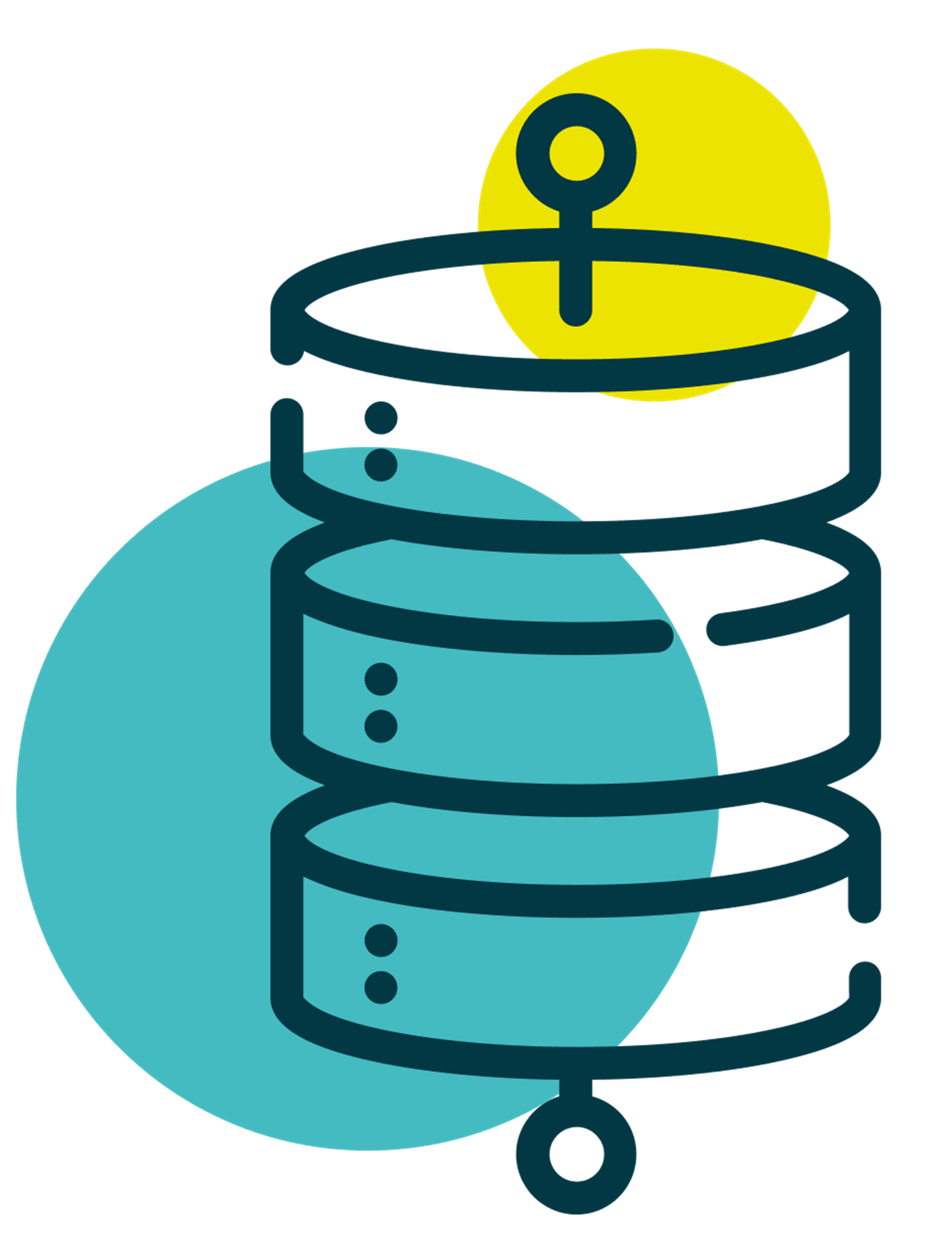 Задачи по разработке методологии управления данными по областям управления:
Организация управления данными
Управление структурными элементами данных
Управление жизненным циклом данных
Управление контентом
Управление качеством данных
Управление безопасностью и доступом к данным
Внедрение и поддержка бизнес- и продвинутой аналитики
Задачи  по разработке  технического задания на внедрение ИТ инструмента для управления данными, например, создания единого каталога данных, с системой поддержки качества данных и распределения ответственности за данные по секторам бизнеса
Вариант 2. Дорожная карта для разработки Технического задания на создание ИТ-системы класса BI - Business Intelligence.
Вариант 3. Дорожная карта для разработки Технического задания для проектов цифровой трансформации
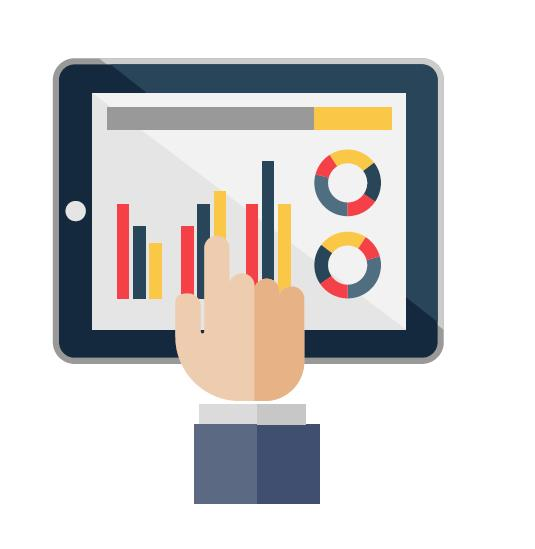 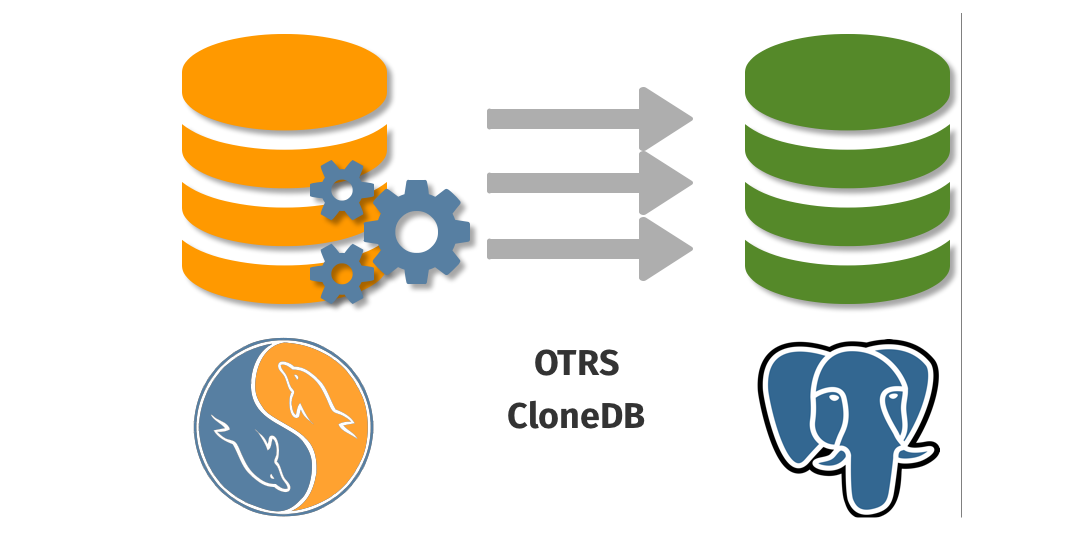 Задачи по разработке методологии работы с показателями
определение целевого состояния состава показателей, необходимых дляBI-отчетности, описание их характеристик;
сопоставление целевого состояния с результатами оценки текущего состояния;  
формирование рекомендаций по доработке состава и качества показателей, методов их обработки и форматов представления отчетности.
Задачи  по разработке  технического задания на внедрение ИТ инструмента для BI.
Задачи по разработке методологии использования данных предприятия для проектов, связанных с передовыми технологиями, например, с моделями для сценарного планирования или интернетом вещей;
Задачи  по разработке  технического задания для проекта цифровой трансформации
6
Данные - стратегический актив компании
Фокус на практичные изменения
Открытость и демократизация данных
Вовлеченность бизнеса и распределение ответственности за данные
Эффекты от управления данными для предприятия
По опыту международной практики выстраивание единой модели управления данными служит основой для повышения эффективности и дальнейшей цифровизации компании.
 Основные эффекты:
Повышение скорости и качества принятия решений за счет обеспечения доступности данных дает рост чистой прибыли на 10%.
Использование целевой архитектуры данных и оптимизация процедур хранения и предоставления информации дает сокращение временных затрат на обработку запросов данных на 30%
Использование целевой модели управления данными и снижение издержек, связанных с управлением данными, дает сокращение затрат на персонал по работе с данными на 20-30%.
Доверие к данным
Качество и доступность данных на уровне потребности бизнеса
Единые правила и принципы в рамках системы.
Целевая система управления данными должна соответствовать следующим принципам:
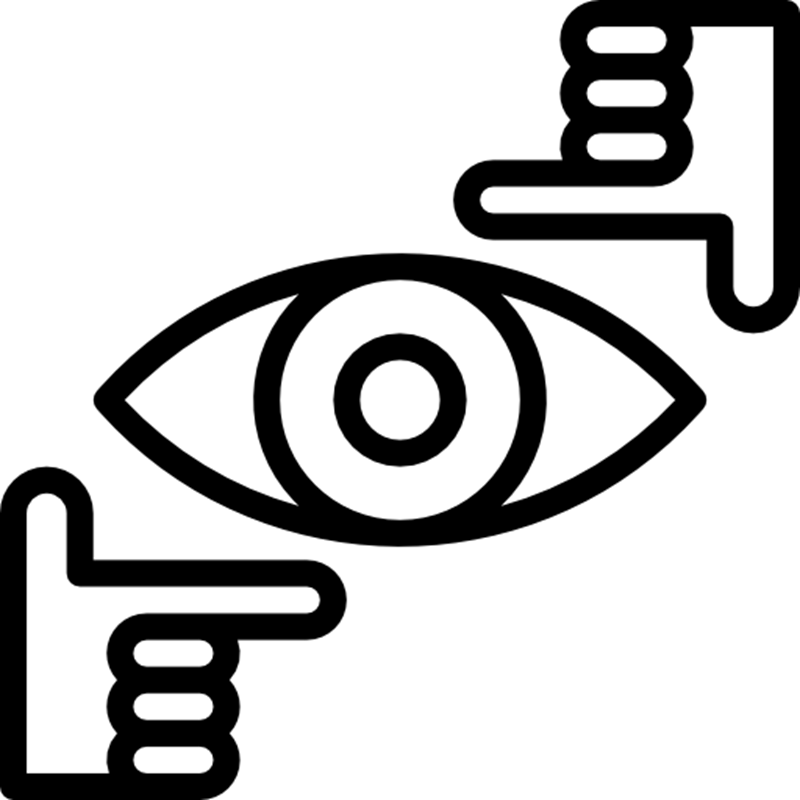 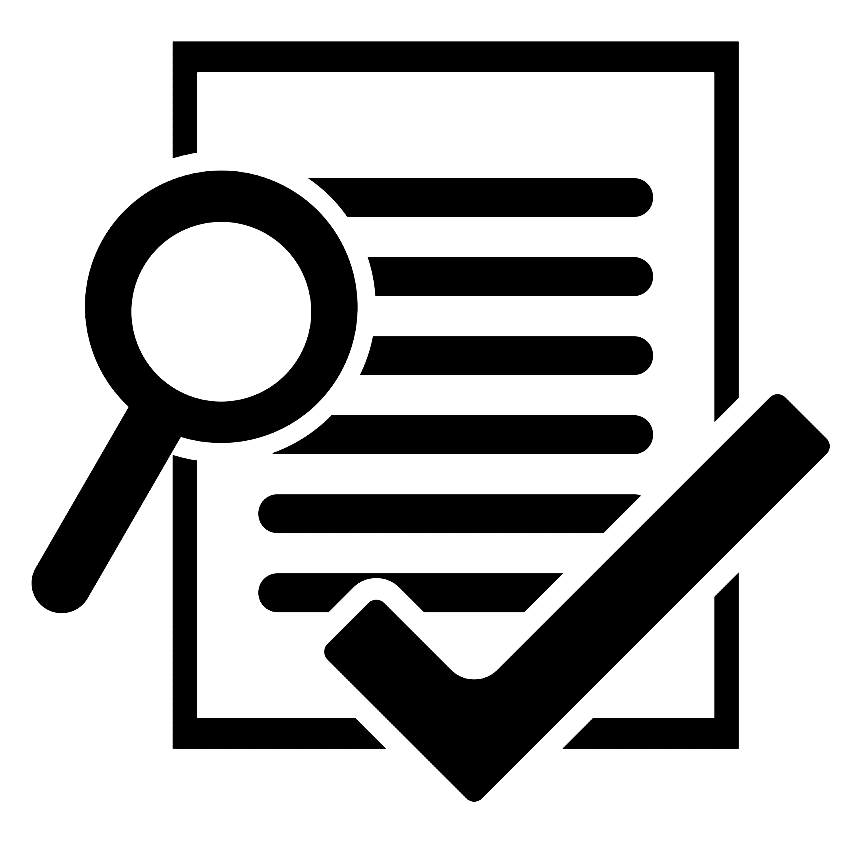 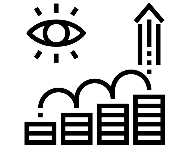 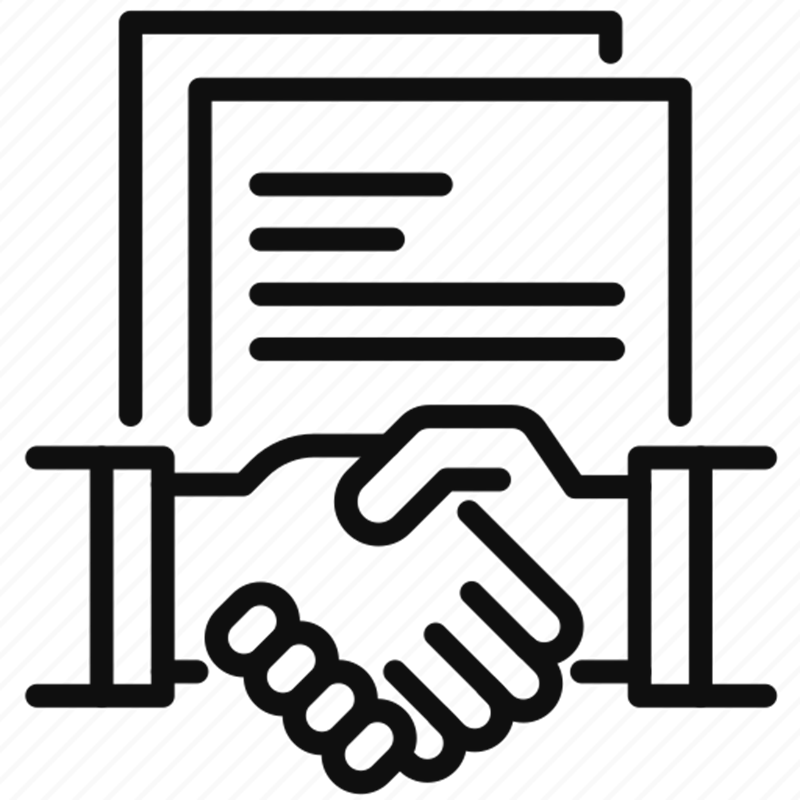 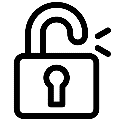 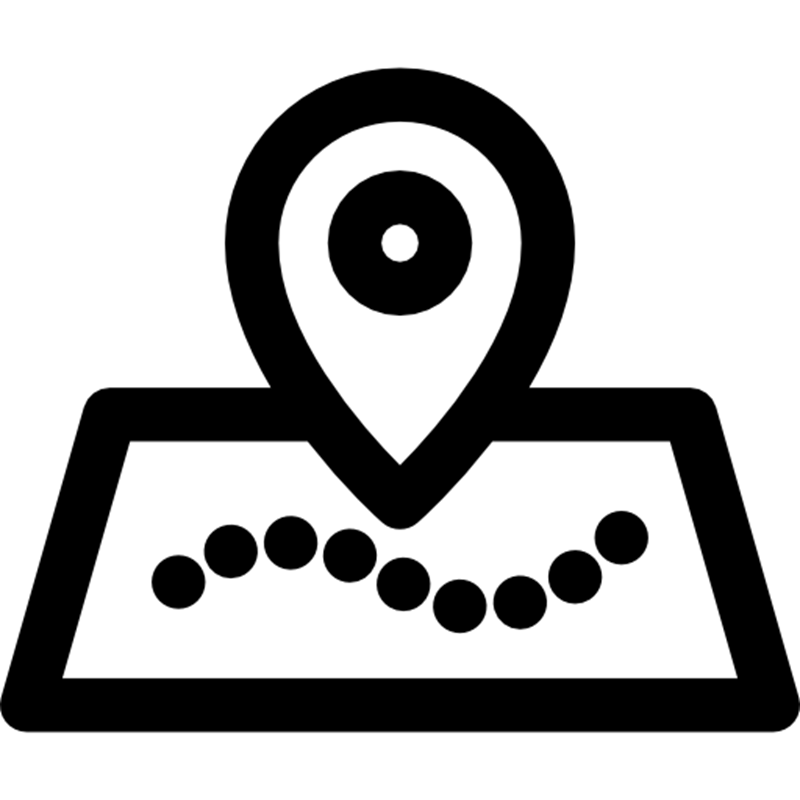 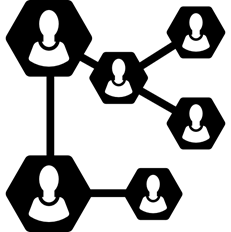 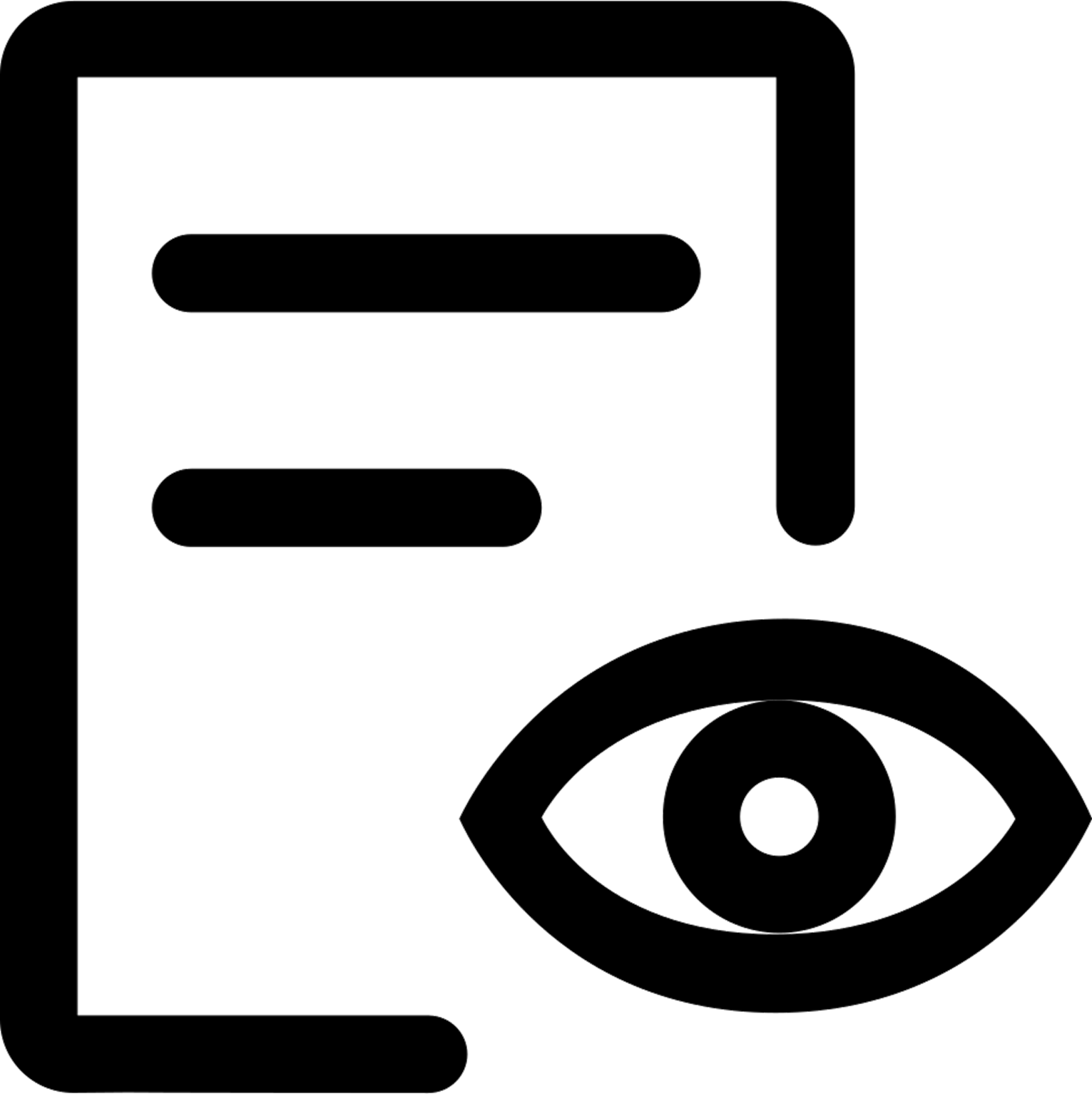 Аудит данных предприятия – первый шаг на пути к этой идеальной системе
7